Mapping PM 2.5 Air Pollution in Texas
Zhipeng Xing
GIS  2013 Fall
Environmental and Water Resources Engineering
PM 2.5
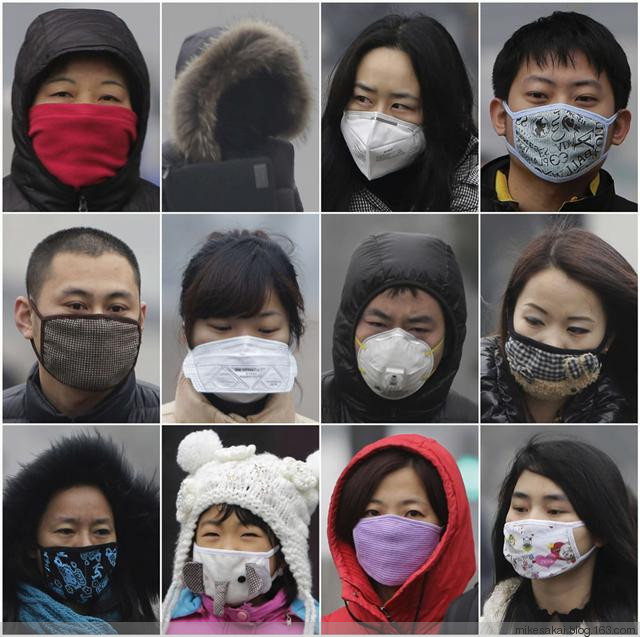 Particulate Matter 	2.5 um ~ 10 um
Reach into lungs
Irritation
Coughing/sneezing
Asthma/heart disease
Reduced visibility
Sources
Automobile exhausts
Gas/droplets reaction
Cooking/smoking
EPA limit:	annual mean 12 μg/m3
Data Source
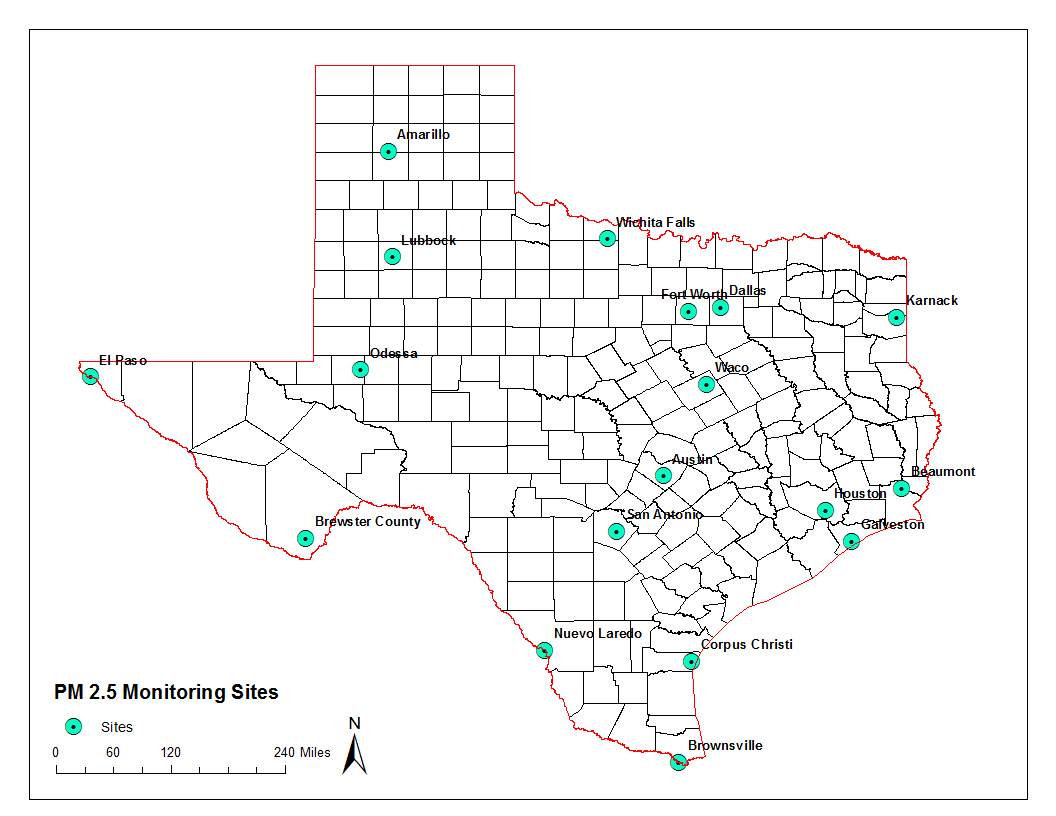 TCEQ
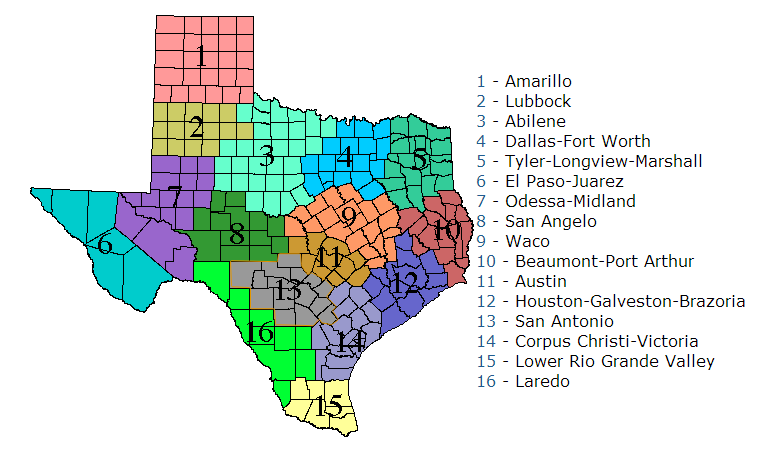 Texas PM 2.5 Monthly 2013
Texas PM 2.5 with Population
San Antonio
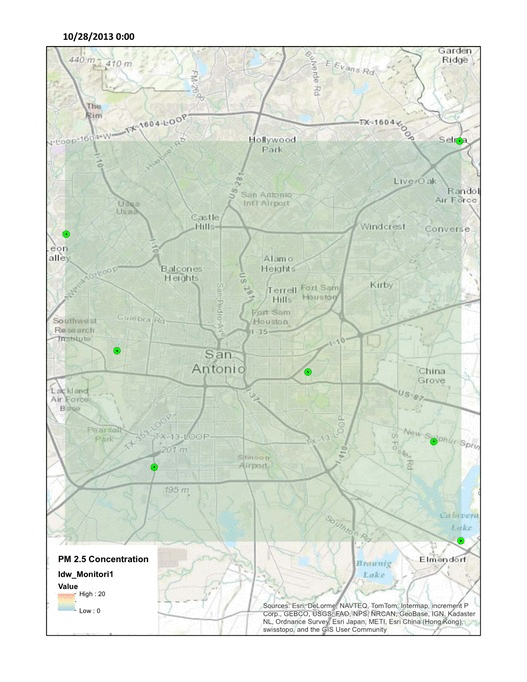 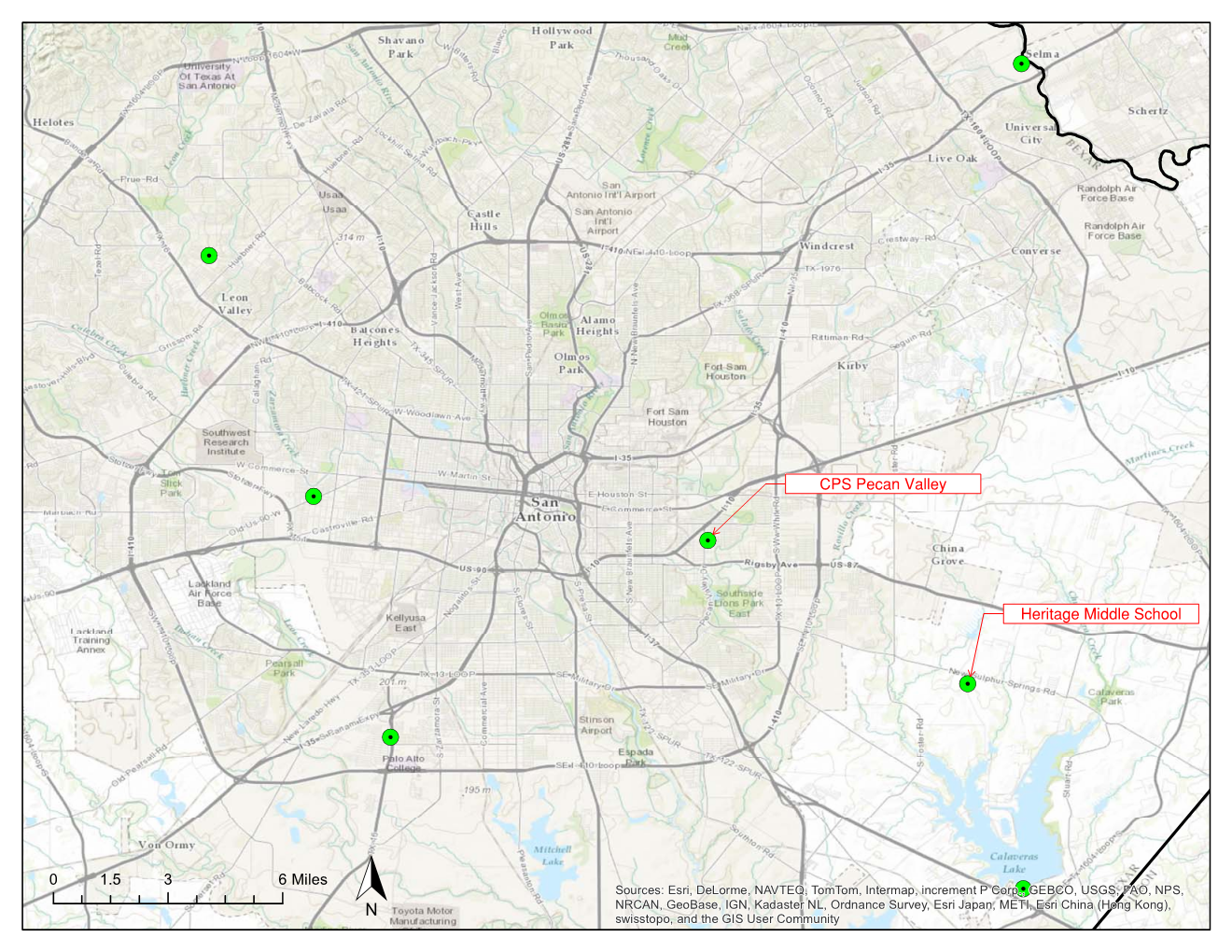 CPS Pecan Valley
Conclusion
High concentration at high population/traffic
Temperature & Precipitation
GOOD NEWS! - No serious PM 2.5 pollution in Texas
Future Work
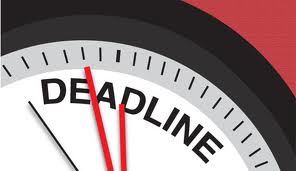 Same analysis for the other site
FINISH THE REPORT!!!
Acknowledgement
Dr. Maidment